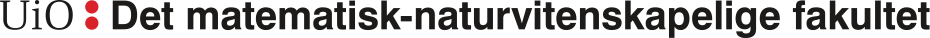 Ny episode av gjennomføring og frafall
Knut
STUT, 19. juni 2019
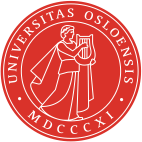 Bakgrunn
UiO har en utviklingsavtale med KD og legger opp til å ha det samme med fakultetene
Utviklingsavtalen inneholder noen punkter med tydelige krav om oppfølging og forbedring
Ett slikt punkt går på gjennomføring og frafall
Eksplisitt bestilling
respons innen 1. juli
Vi må få synliggjort hvem som ikke møter opp 1. semester (ikke er her i uke 2) for å få bedre statistikk
30% av studentene (på UiO som helhet) som er tatt opp studerer ikke i det hele tatt. 
Det ønskes ikke kompensering gjennom overbooking. Svake kandidater har liten sannsynlighet for å lykkes: vi må ikke overbooke oss ned til dårlige kandidater.
Vi må gjøre noe med enkeltemnestudenter
60% av enkeltemnestudentene på UiO (6600 stud.) tar ikke noen studie-poeng.
Hvilke studenter skal finne sitt tilbud på MN?
De som vil ha en full, strukturert utdanning
De som har egne planer, vil improvisere tverrfaglighet
De som vil prøve og feile
De som vil ha en form for etter- og videreutdanning
Krav til tilbudene
Fleksibilitet — studenter endrer mening
Godt læringsmiljø —Strukturen bør ikke i seg selv skape stress
Ubyråkratisk — lett å administrere
God statistikk er klart underordnet kravene over
De som vil ha en full, strukturert utdanning
De som har egne planer, vil improvisere tverrfaglighet
De som vil prøve og feile
De som vil ha en form for etter- og videreutdanning
Dagens struktur
Fleksibilitet — studenter endrer mening
Godt læringsmiljø —Strukturen bør ikke i seg selv skape stress
Ubyråkratisk — lett å administrere
God statistikk er klart underordnet kravene over
Bachelorprogrammer
Fritt sammensatt bachelor
Årsenheten
Enkeltemnetilbudet
Dagens struktur gir alternativer for studentene — lite stressende
Mer kontroll krever administrative ressurser og vil lett oppleves mer stressende for studentene
Funksjonen til enkeltemnetilbudet
Kvalifisere seg til master
De som er ferdig master, men vil ha bedre kompetanse
De som søkte for sent eller ikke kom inn på program
Programstudenter på bachelor som begynner å ta masteremner, betinget masteropptak
De som ønsker å forbedre sine karakterer
Uten enkeltemnetilbudet vil vi få betydelig dårligere gjennomføring på bachelor
Spørreundersøkelse på velkomstmøtet
Tre deler:
Dine planer
Ditt forhold til programmering
Lokale spørsmål ved programmet
Maks 10 spørsmål
Dine planer
Hvorfor har du begynt på dette programmet?
Fullføre en bachelor på normert tid
Fullføre en bachelor, men bruke ekstra tid
Jeg bruker dette som etter- eller videreutdanning, har ingen planer om å fullføre
Jeg prøver bare dette programmet, vet ikke helt hva jeg skal satse på
Dine planer
Hva er din høyeste utdanning fra før:
Videregående
Bachelor
Master
Ph.d.
Dine planer
Skal du jobbe ved siden av studiene?
Nei
1-5 timer pr. uke
6-10 timer pr. uke
11-20 timer pr. uke
21-30 timer pr. uke
Full jobb